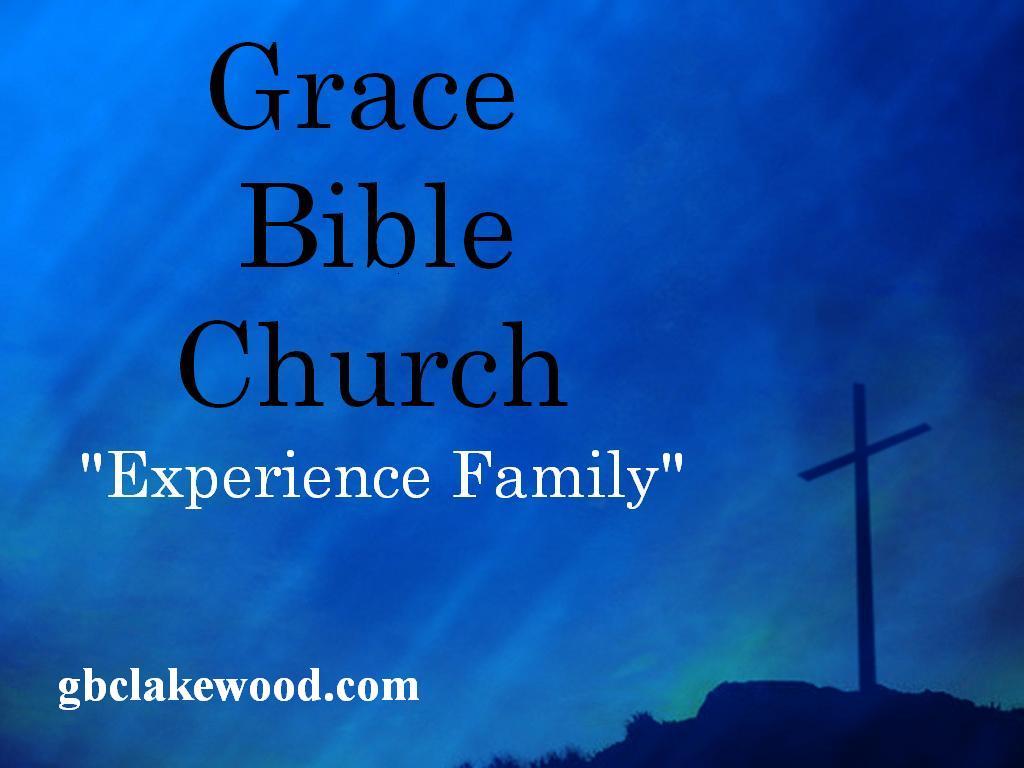 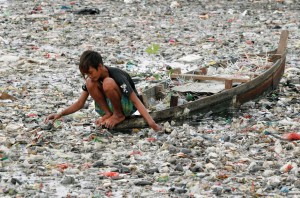 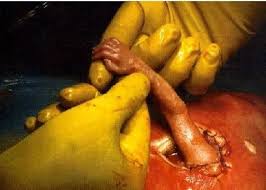 (Ephesians 2:10) declares, “For we are God’s handiwork, created in Christ Jesus
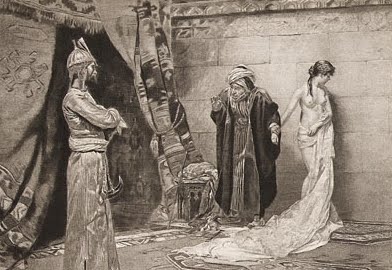 XXXX
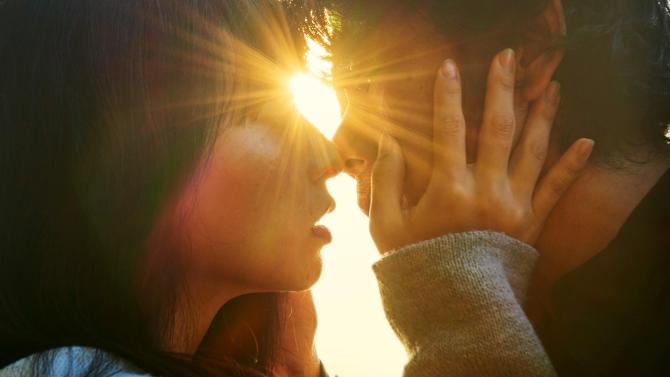 One ‘radiant church, without stain or wrinkle or any other blemish, but holy and blameless. 
Ephesians 5:27
There are three meanings of this word “RADIANT”
sending out light; shining or glowing brightly, shining, illuminated, gleaming, shimmering, resplendent
(of heat) transmitted by radiation, rather than conduction or convection.
a point or object from which light or heat radiates, especially a heating element in an electric or gas heater.
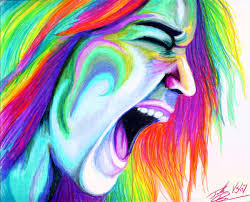 Let Us shut out our colors!
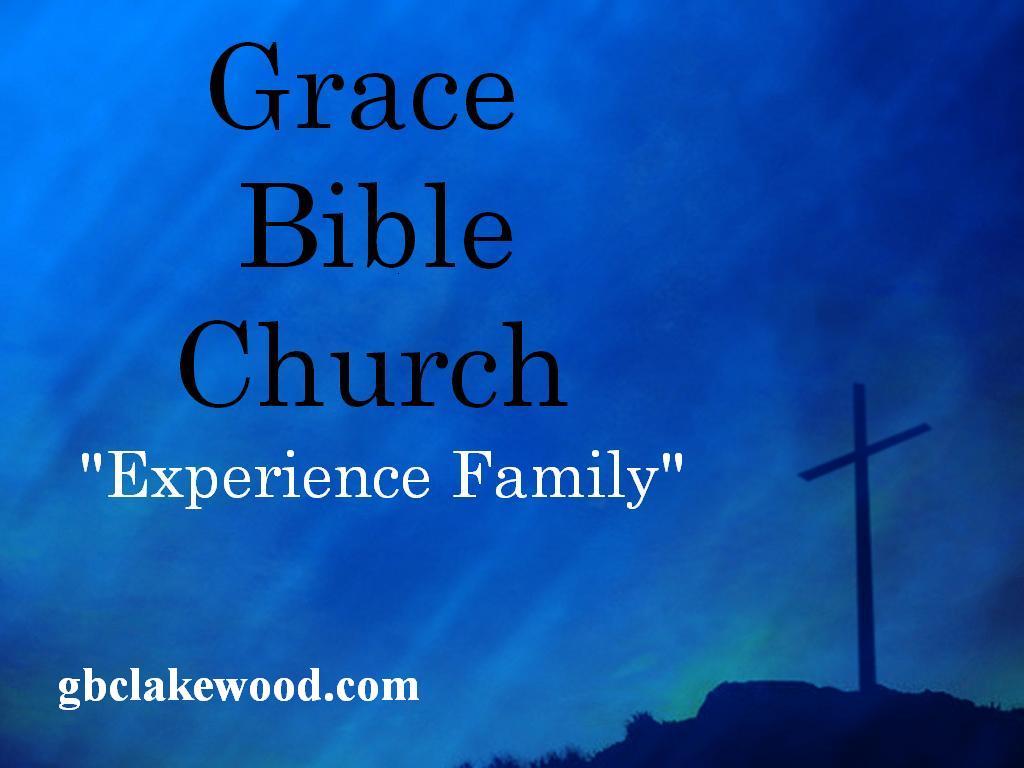